Material didáctico para docentes en  Arquitectura o Ingenieria Civil
Capítulo 8
Acabados superficiales
1
Contenidos
Acabados en acero inoxidable
Acabados tridimensionales
Tejidos de malla
Referencias bibliográficas
2
1 – Acabados en acero inoxidable 1,2
Acabados de fábrica
Acabados pulidos mecánicos y cepillados
Acabados grabados
Acabados granallados
Acabados electro-pulios
Acabados coloreados 
Acabados coloreado electrolítico
Acabados coloreados electrolítico y grabados
Acabados con recubrimiento orgánico
Acabados especificos para decoración
Multitud de acabados disponibles
3
Acabados en frio Ex-mill 1,3EN 10088-2 acabados en frio tabla 6 , con referencia orientativa a los valores de Ra tipicos
Estos son los más comunes
4
Acabados más comunes
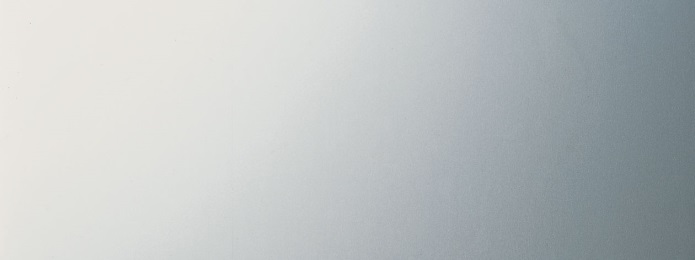 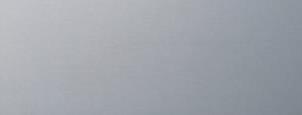 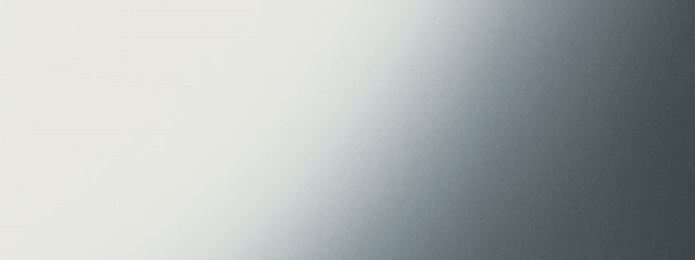 5
Acabados especiales 1,3EN 10088-2 acabados especiales tabla 6 , con referencia orientativa a los valores de Ra
Existe una gran variedad de acabados especiales
6
Acabados Emboss 4,5,7Estos son algunos ejemplos ilustrativos de los acabados grabados emboss en una cara solo, clasificados como 2M en las normas. Existe una gran variedad de tipos de grabado disponible.
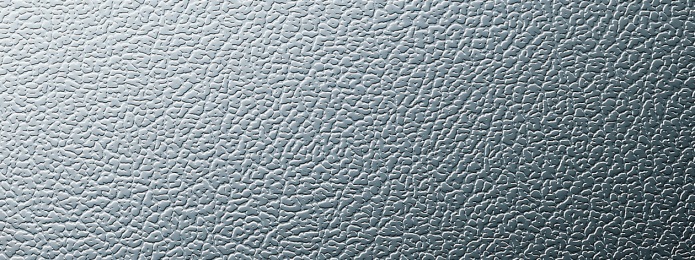 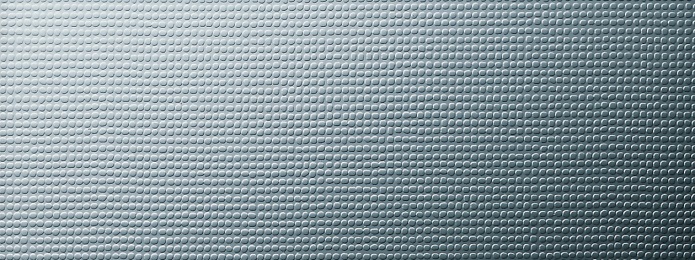 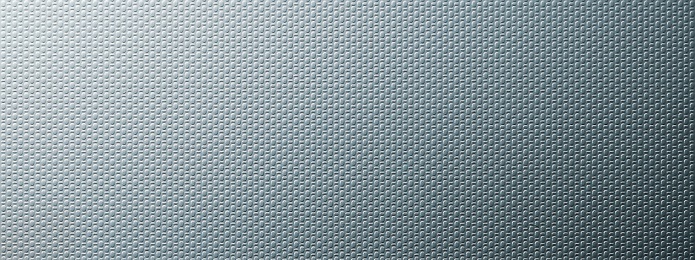 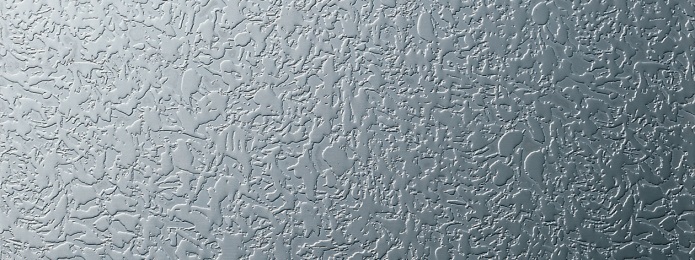 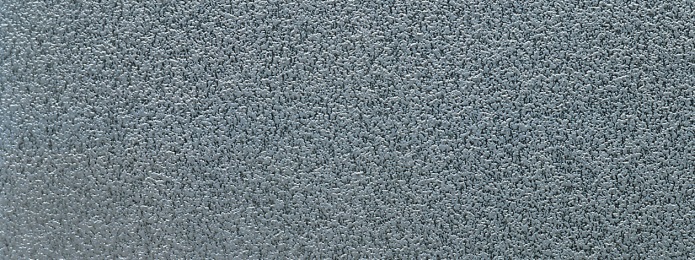 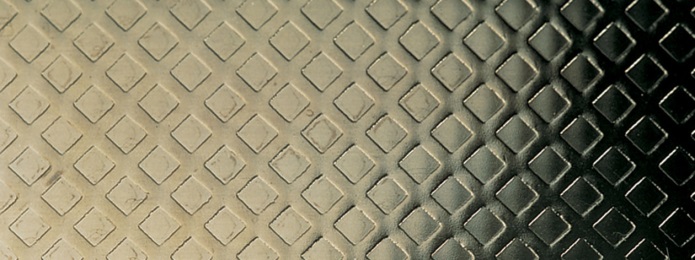 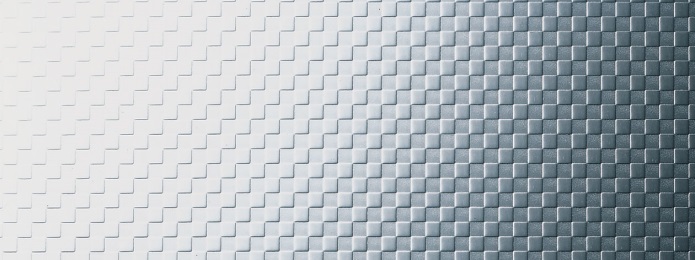 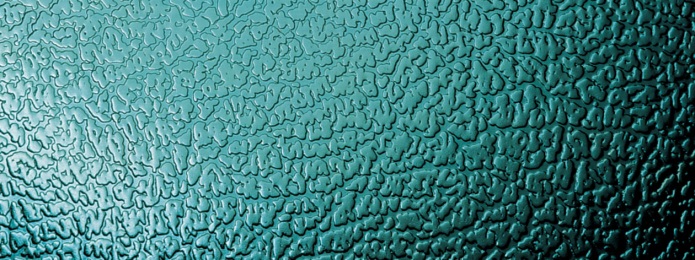 7
Acabados coloreados4, 5,7Esta es sólo una selección de los diferentes colores y efectos que pueden provocarse electrolíticamente sobre la superficie del acero inoxidable.
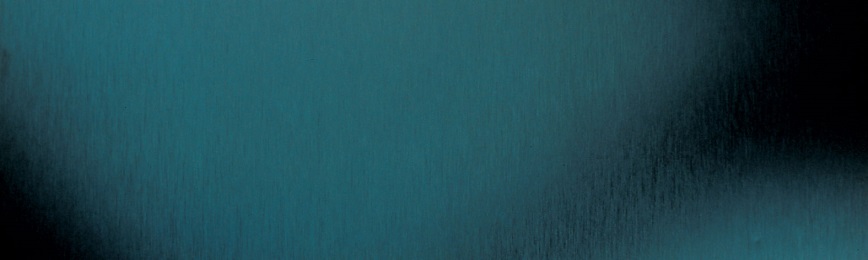 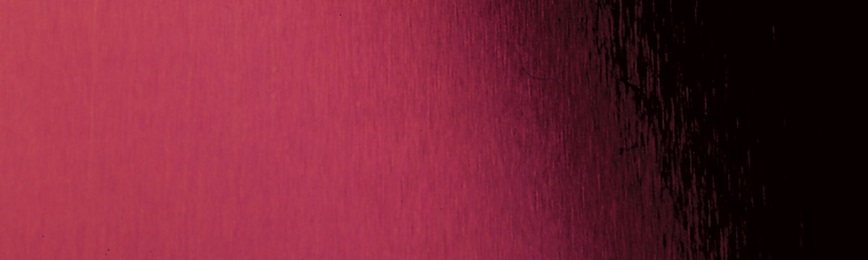 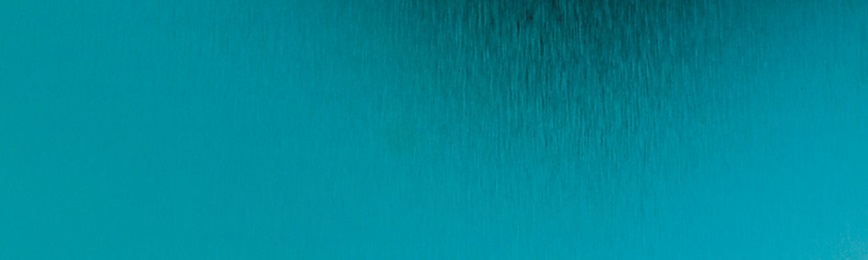 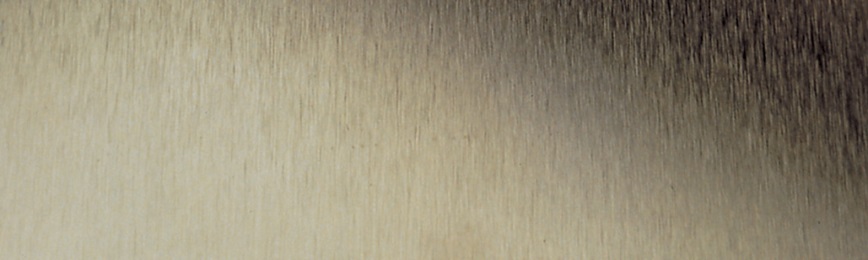 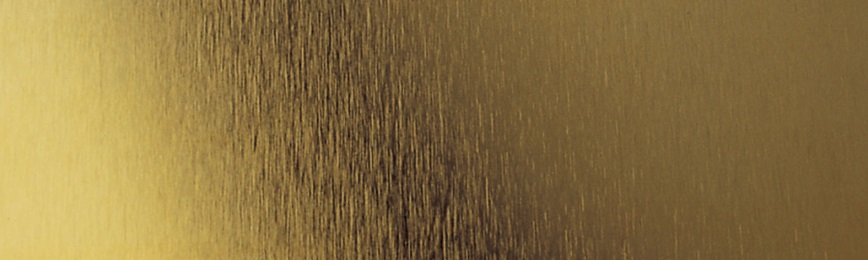 8
Estampados Grabados4,5,7
La serigrafía, así como otros procesos fotoresistentes, han logrado transferir cualquier estampado a la superficie del acero inoxidable , cuya superficie es posteriormente tratada con ácido para revelar el grabado.  Este ácido consigue retirar las pequeñas cantidades de acero que ha dejado el marcado en la superficie. Las superficies grabadas  tienen una superficie mate que contrasta de manera notable con acabados pulidos o satinados . El proceso de electropulido puede darse antes o después del grabado.
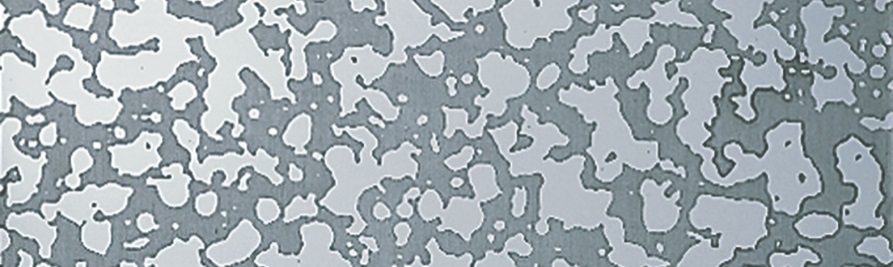 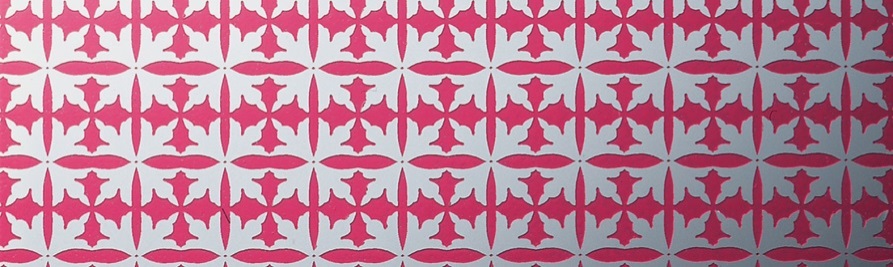 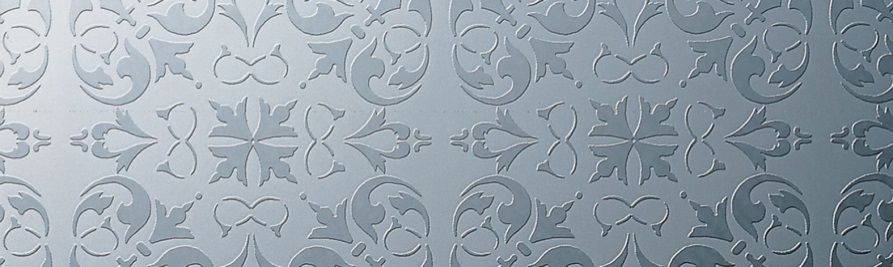 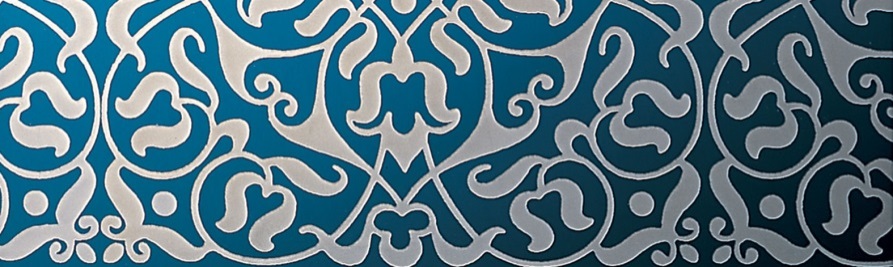 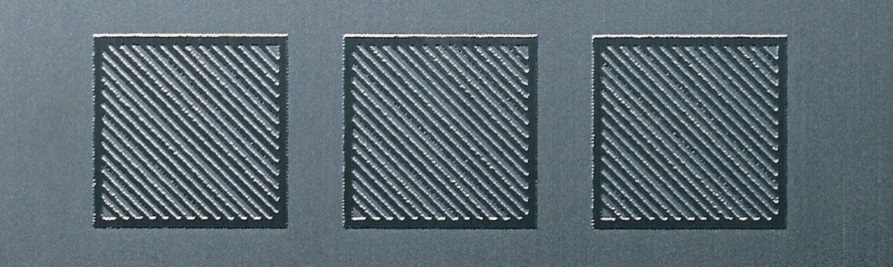 9
Acabados patentados 4,5Existen muchos acabados especificos y adaptados al cliente disponibles gracias a empresas especializadas Algunos ejemplos se exponen a continuación:
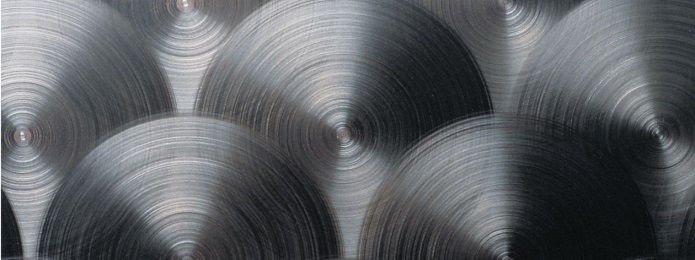 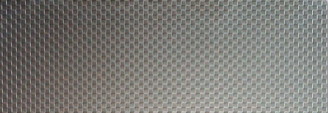 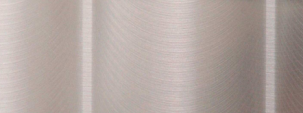 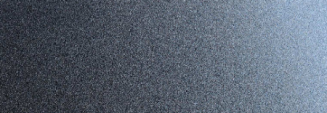 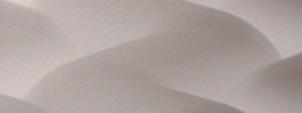 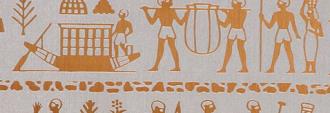 10
Electropulido 6
Produce una superficie reflectante con brillo muy apreciada
Proporciona optima resistencia a corrosion para cualquier tipo de inoxidable
Facilita la desinfección y la limpieza
Facilita la limpieza de los graffiti

Sin embargo
Las superficies irregulares son más visibles
Así como el daño producido por arañazos y objetos mecánicos
11
Granallado 8La apariencia puede verse alterada dependendiendo de los diferentes tipos de granalla empleados bolas de vidrio (arriba) or vidrio con aristas (abajo)
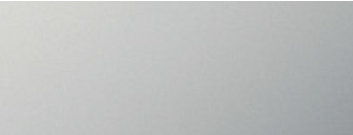 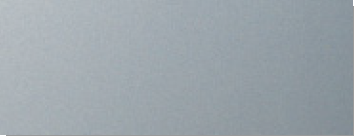 12
Los arquitectos usan cada día la paleta de diferentes acabados disponibles en acero inoxidable 7
13
2 – Acabados Tridimensionales 9
Nota: Puede conseguirse  mayor profundidad de grabado que los que se puedan obtener por los metodos aqui descritos. Generalmente son lelvados a cabo en maquinas de control numérico
14
Grabados Emboss 9
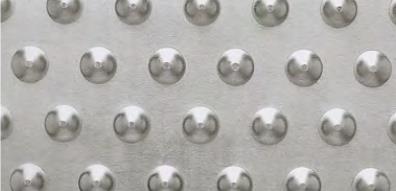 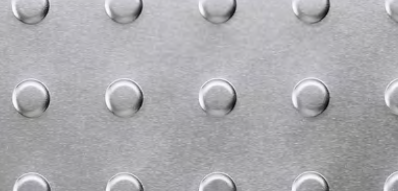 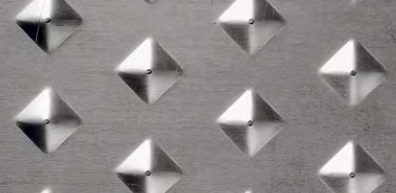 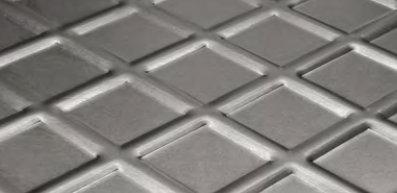 15
Formas irregulares9 (fluid forming)
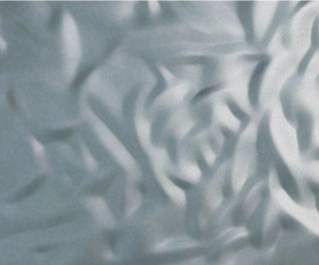 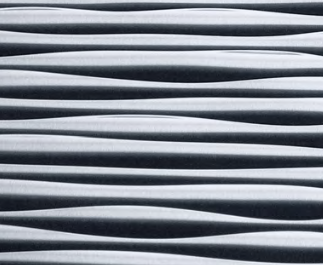 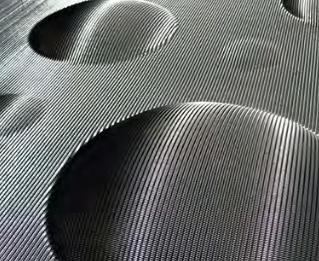 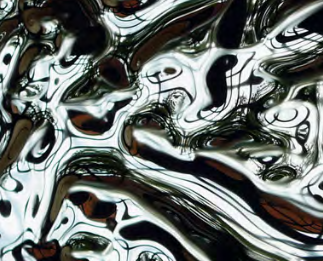 16
Chapa perforada 9
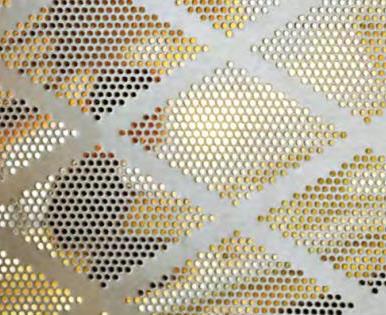 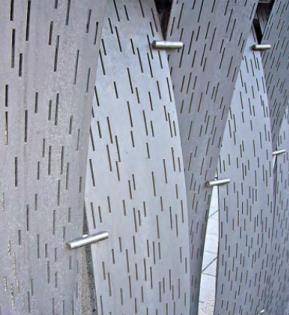 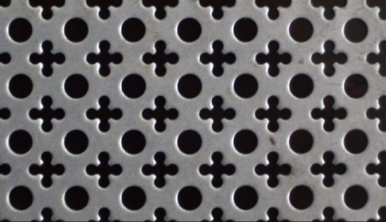 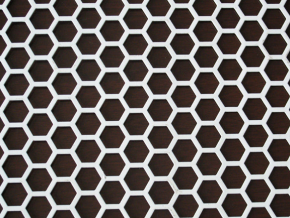 17
Paneles de vidrio semitransparentes con chapa perforada 10
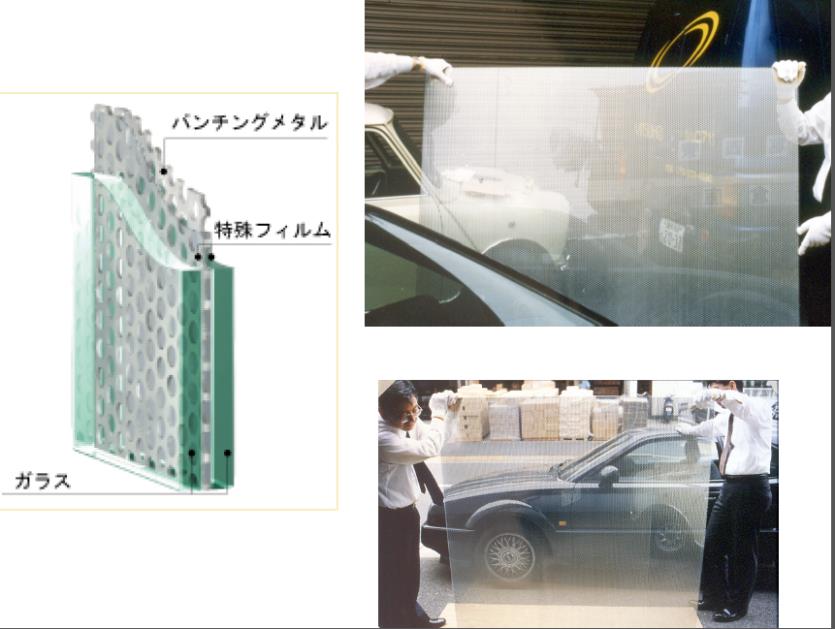 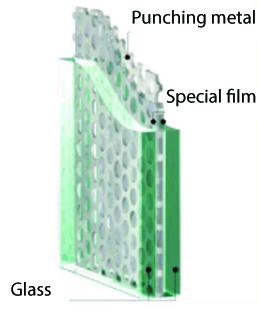 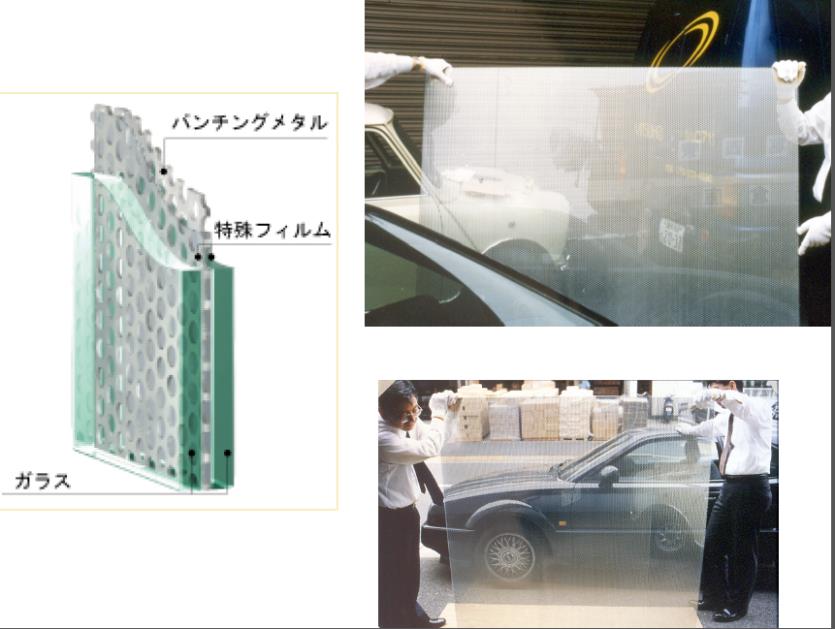 18
Chapa Expandida
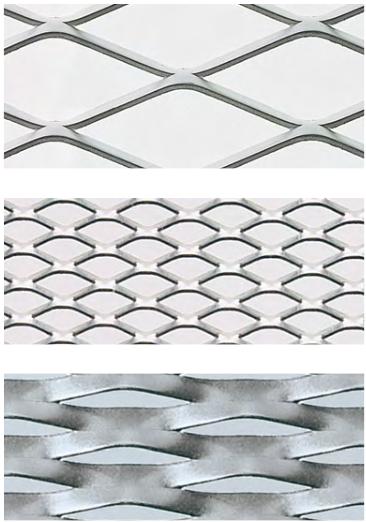 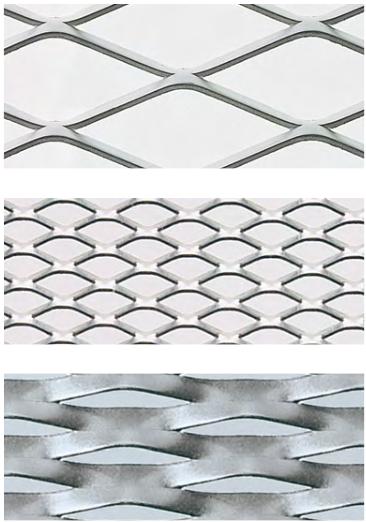 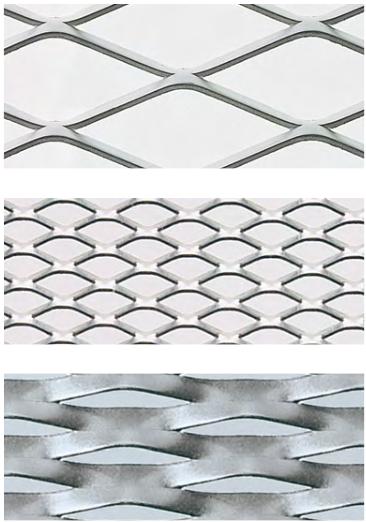 19
Combinación de técnicas 11
Edificio costero en Stockholm :Techo de acero inoxidable coloreado y perforado que reproduce la imagen de hielo derretido de la esquina inferior derecha
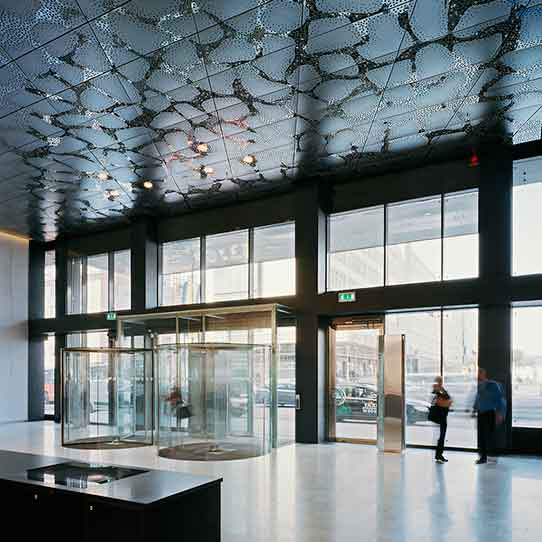 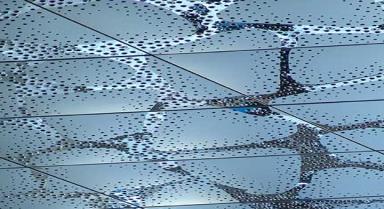 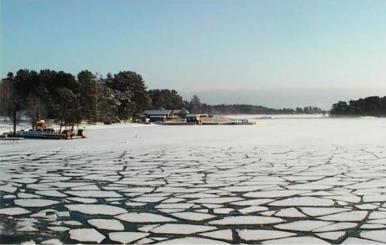 20
3 – Tejidos de Malla
21
Malla Estandar 12-14
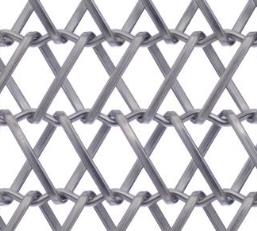 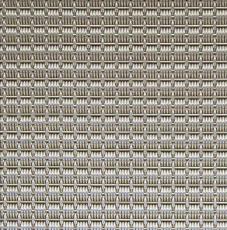 Existe una amplia oferta de tejidos metálicos con formas y patrones diferentes y en donde se puede ajustar:

Rigidez
Luz de malla
Difusion de la luz
Transparencia acustica
Color…
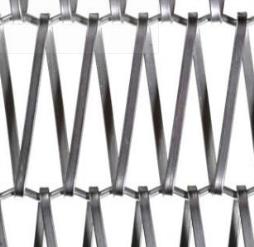 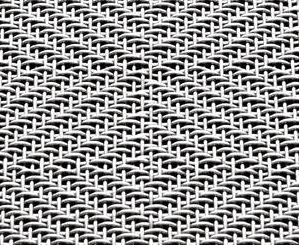 22
Ejemplo de decoración con malla de acero inoxidable
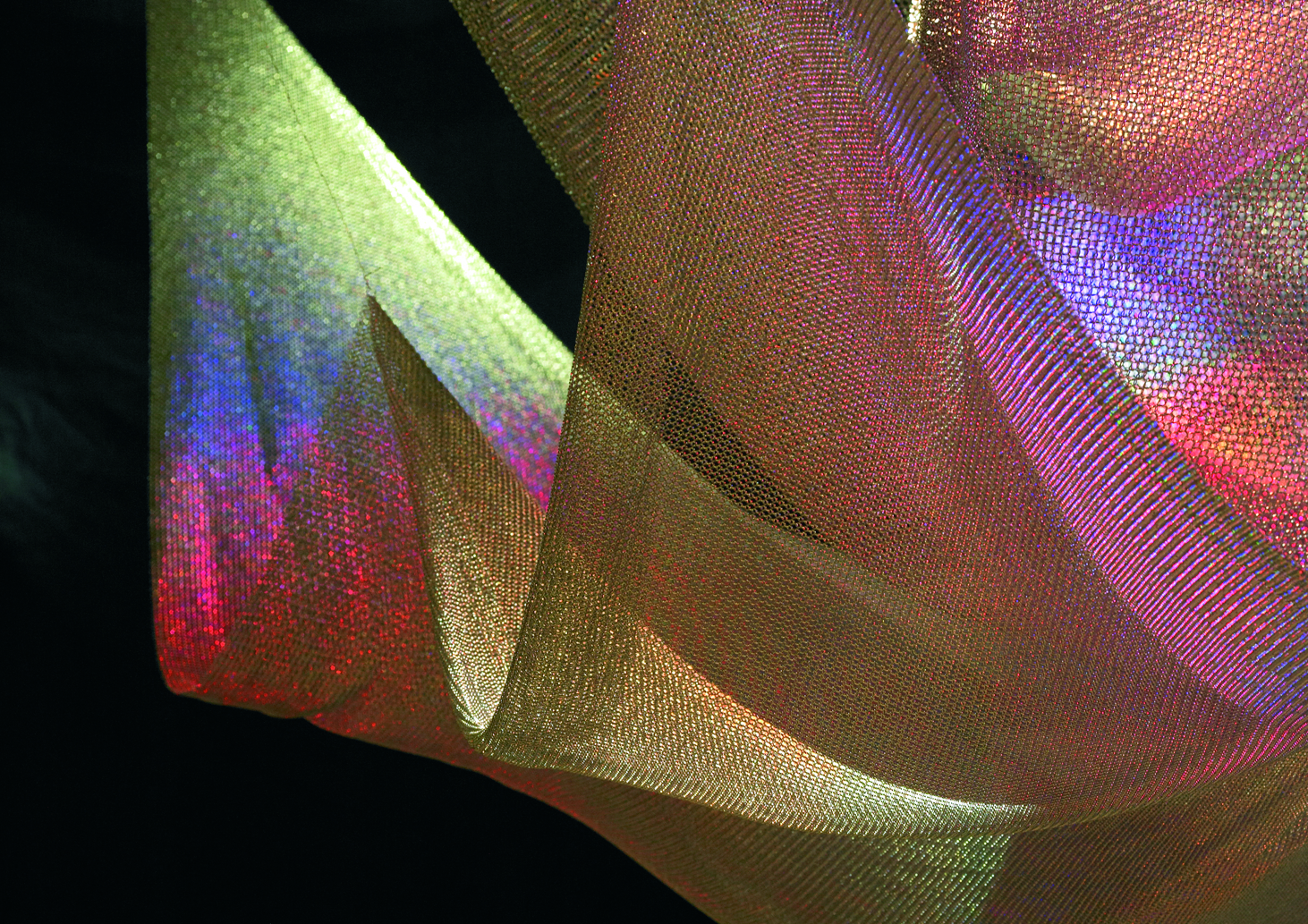 23
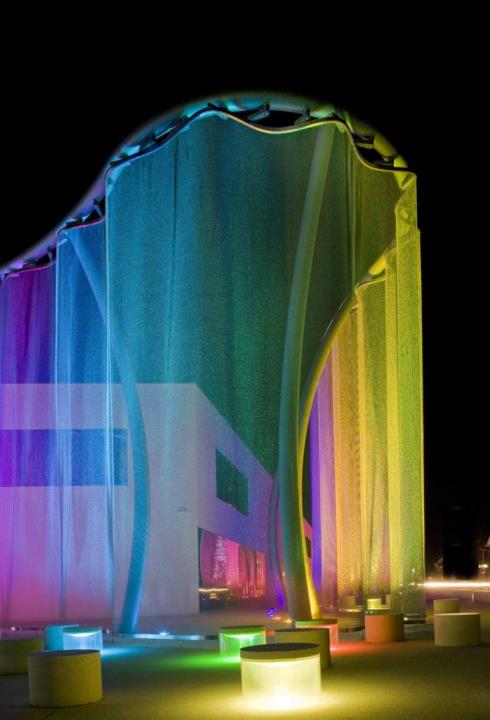 Decoración exterior con malla de acero inoxidable
La malla de acero inoxidable es ampliamente utilizada para decoración. Permite efectos muy especiales combinandolo con luz (LEDs) como se muestra en las oficinas centrales de la marca Swarovski
24
Tejido de malla con LEDs 13
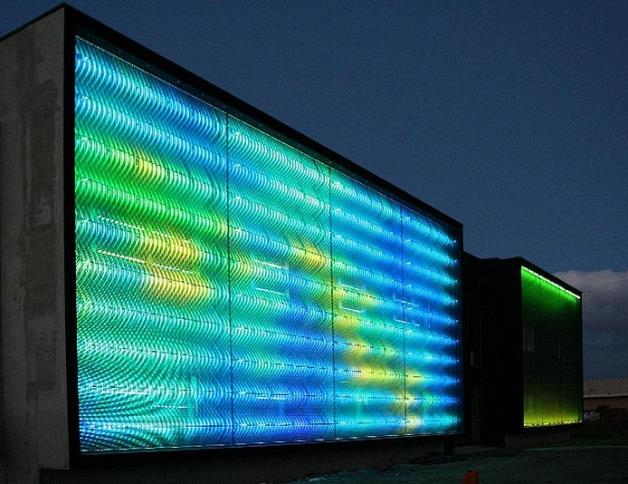 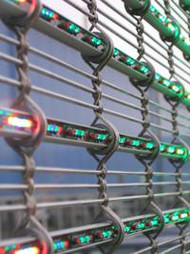 25
4 – Referencias bibliográficas y fuentes
https://www.worldstainless.org/Files/issf/non-image-files/PDF/Euro_Inox/Finishes02_SP.pdf
http://www.ssina.com/download_a_file/special_finishes.pdf 
http://www.bssa.org.uk/topics.php?article=47 
www.uginox.com/sites/default/files/public/Triptyque%20Lusignan_web.pdf
http://www.poligrat.de/home/
https://www.worldstainless.org/Files/issf/non-image-files/PDF/Euro_Inox/Electropolishing_SP.pdf
http://www.legrand-sgm.fr/ 
https://www.worldstainless.org/Files/issf/non-image-files/PDF/Euro_Inox/3D_Finishes_SP.pdf
https://cambridgearchitectural.com/projects/ft-lauderdale-hollywood-international-airport-rental-car-center
https://www.exyd.com/waterfront-building.html
http://cambridgearchitectural.com
https://gkd.de/architekturgewebe/ 
http://www.diedrahtweber-architektur.com/de/anwendungen-architekturgewebe/medienfassade/
https://www.worldstainless.org/Files/issf/non-image-files/PDF/Euro_Inox/RoughnessMeasurement_EN.pdf
26
Gracias
27